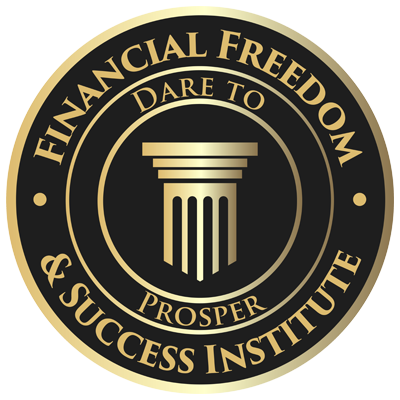 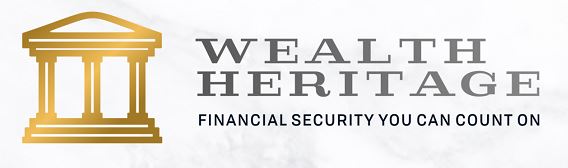 &
Present
FINANCIAL SECURITYSEMINAR“Become Your Own Bank”
Alex Barrón
www.wealthheritage.com
© Alex Barrón 2017
1
FINANCIAL SECURITY SEMINARHow to Become Your Own Bank
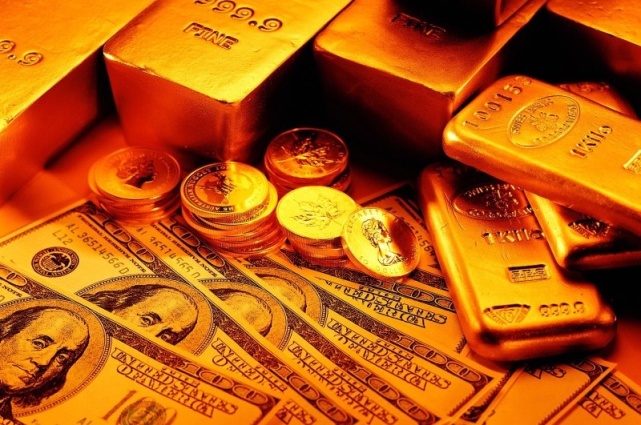 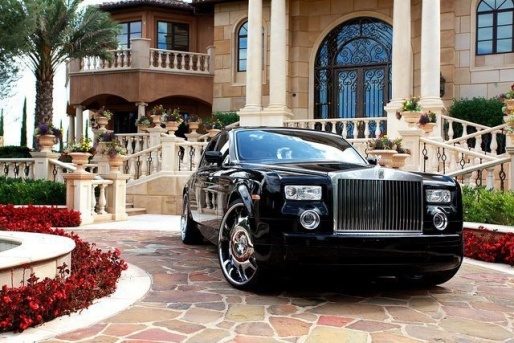 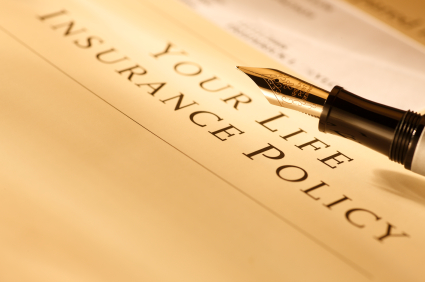 How to Finance Major Purchases
Take Control of Your Money - Become Your Own Bank
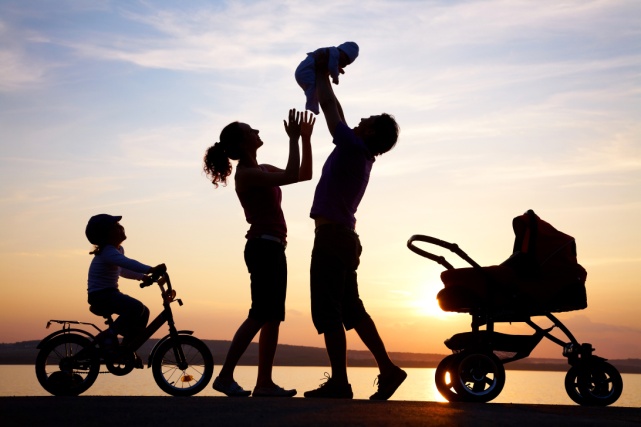 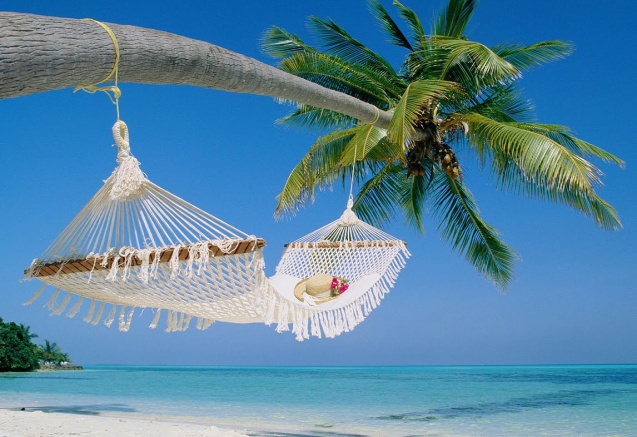 How to Protect Your Love Ones
How to Enjoy a Predictable Income and Better Retirement
How to Pay your Kids Education
By Alex Barrón
www. wealthheritage.com
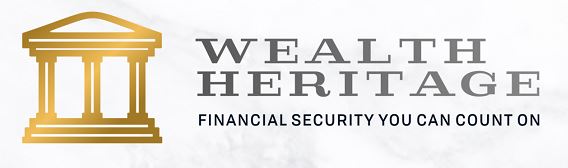 LESSON 2: HOW TO ACHIEVE FINANCIAL SECURITY? PAY YOURSELF FIRST!
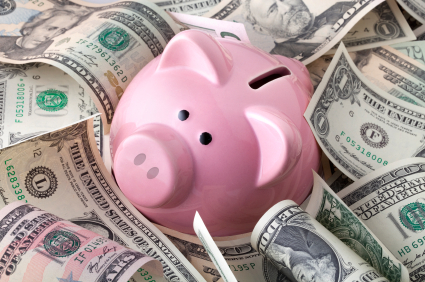 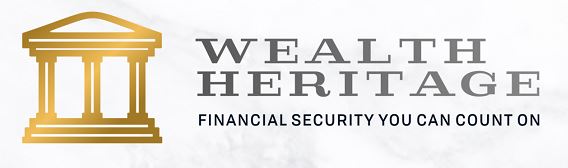 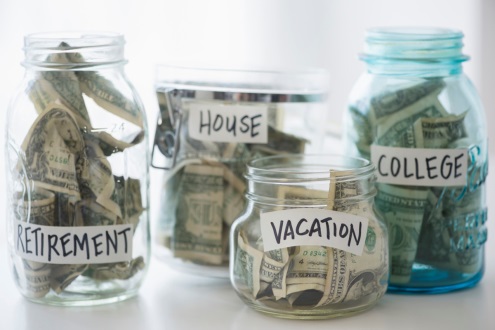 WHAT IS MONEY FOR?
SHORT TERM 
For Living - Spending on Food, Clothes, Gasoline 
To Pay Debts - What We Already Consumed 
To Enjoy - Spending on Fun, Entertainment, Vacations
 For Protection - In case something bad happens
 LONG TERM 
For Large Purchases - Cars and House
To Save - Children's Education
For a Business - Save Capital and Grow
To Invest - Our Retirement
Rich vs. Middle Class vs. Poor
Middle Class
   Win         $100 
-  Spend     $100
======================
Net Income= $0
Rich
   Win   $100 
-  Spend  $99
======================
    Save =  $1
Poor 
  Win     $100 
- Spend   $101
======================
Borrow =  
                     ($1)
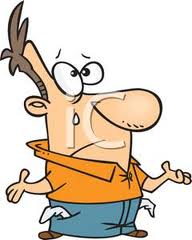 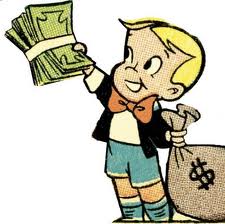 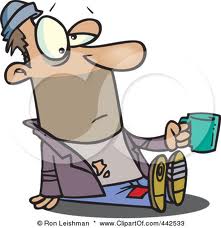 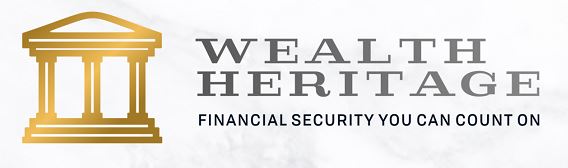 © Alex Barrón 2012
5
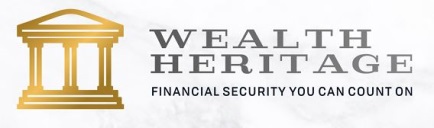 How to Pay Yourself First
Rich DO NOT Spend First
   Earn   $100 
-  Spend  $90
======================
    Save =  $10
Rich Save First
(Pay Themselves)
   Earn   $100 
- Pay Yourself First $10
======================
  Spend = $90
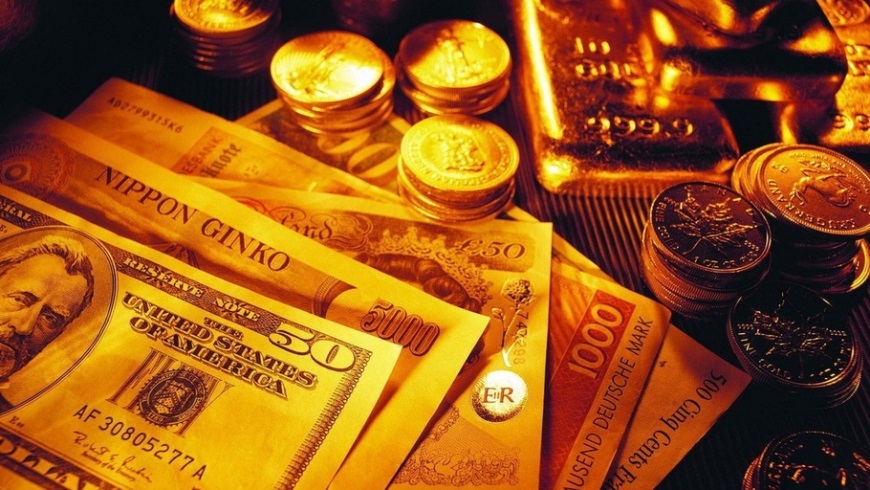 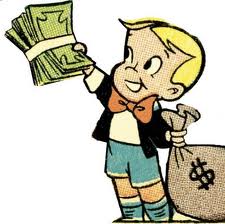 © Alex Barrón 2012
6
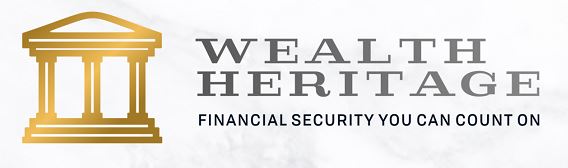 Rule #1: Pay Yourself First
Income
- Expenses
Net Income (At least 10%)

How?
1.) Earn More Or
2.) Spend Less

The Key to Financial Freedom
1.) Invest in Assets
2.) Eliminate Liabilities
     
Pay Yourself First!
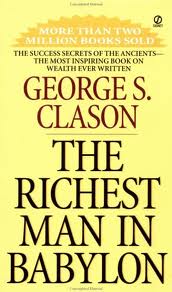 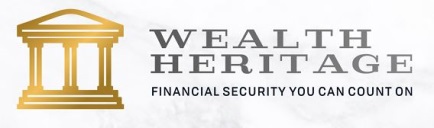 Pay Yourself
Start a Tree of Wealth 
Save 10% Every Month
Do it first 
Increase your income or cut your expenses 
Do it Consistently 
Financial Freedom is a Daily Decision 
Dare to Prosper!
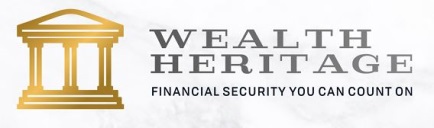 Instead of Using 1 Account and Spending All Your Money
EXPENSES
INCOME
Credit Cards
BANK
Car Loan
Salary $$
Student Loan
Mortgage
Daily Expenses
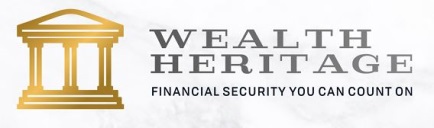 Use 2 Accounts and Save Before Spending!
SAVINGS
SAVINGS
INCOME
Pay Yourself FIRST!
Salary $$
EXPENSES
Credit Cards
EXPENSES
Car Loan
Student Loan
Mortgage
Daily Expenses
The Majority tries to Save & Invest While they Pay down Debt
SAVE & INVEST
PAY 
DEBTS
CREDIT CARD
KIDS UNIVERSITY(529)
HELOC
INCOME
MUTUAL FUND (401k)
LINE OF CREDIT
MUTUAL FUND (IRA)
STUDENT LOAN
PERMANENT LIFE INSURANCE
CAR LOAN 1
CAR LOAN 2
INVESTMENT   STOCK 
MARKET
MORTGAGE
TEMPORARY LIFE INSURANCE
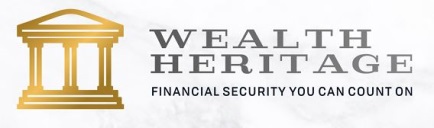 BUSINESS
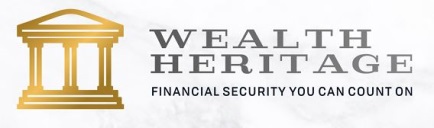 Use 2 Accounts, Consolidate Your Assets into “Your Own Bank”
YOUR OWN BANK
Savings, CD’s
401(k)
IRA
529
Temporary Insurance
SAVINGS
X
INCOME
Loans
X
X
X
X
Salary $$
Loan Payment
EXPENSES
X
Credit Cards
EXPENSES
Car Loans
X
Student Loans
X
Ask for a loan on “Your Own Bank” so that you eliminate debts faster.
Pay your loans to “Your Own Bank” later.
Mortgage
X
The Idea is to Save and Pay Debt at the Same Time
Monthly Premiums
Borrow Policy Loan
Savings
SAVINGS ACCOUNT
“YOUR OWN BANK” POLICY
Extra Payments
INCOME
Pay Back Policy Loan
CHECKING ACCOUNT
DEBT
Minimum Payments
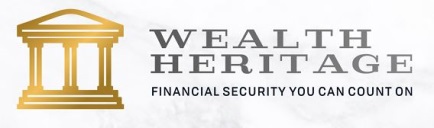 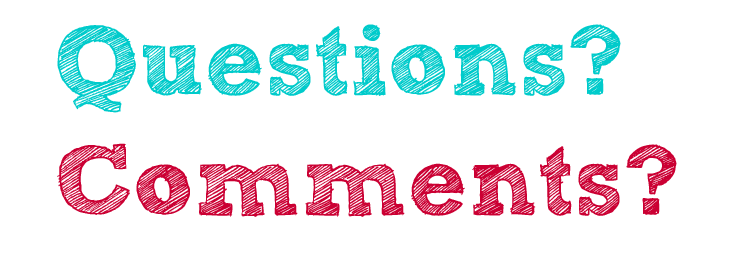 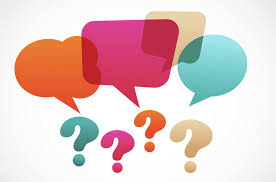 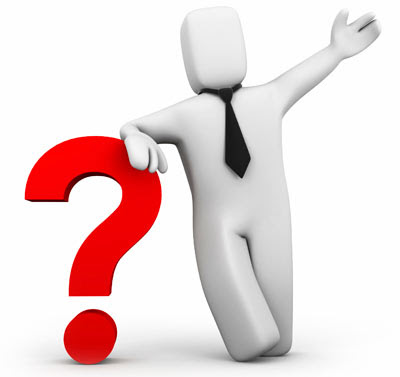 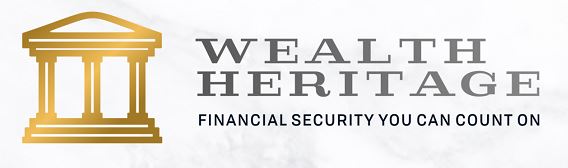 Money Goes to Many Hands
Income $$
DEBTS
ASSETTS
Credit Cards
Medical Savings (HSA)
BANK
Life Insurance
Car Loans
University Savings
     Plan 519
Student Loans
Retirement Account (401k)
Mortgage
Retirement Account (IRA)
Investment Savings
Business Savings
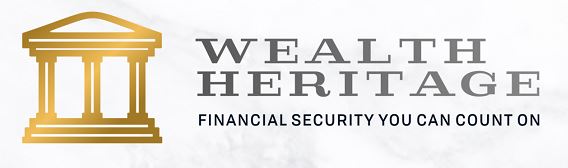 Money Goes to Many Hands
Income $$
DEBTS
ASSETTS
Bank 1
Bank 3
BANK
Insurance Company
Bank 2
Mutual Fund 1
University / Government
Mutual Fund 2
Constructor / Government
Investment Company 1
Investment Company 2
Bank 4
The 2 Most Important Questions of Your Life
WHAT DO YOU WANT?
WHY DO YOU WANT IT?
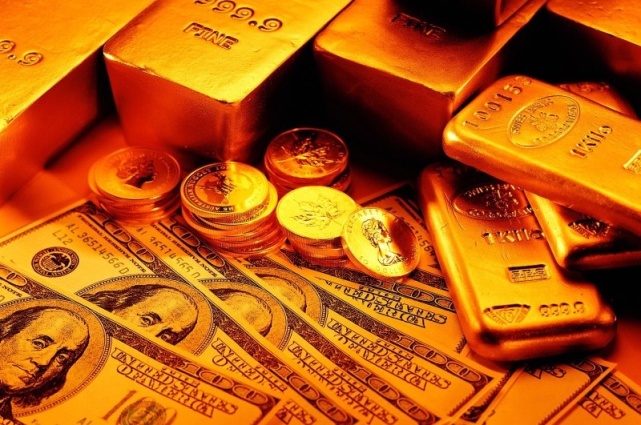 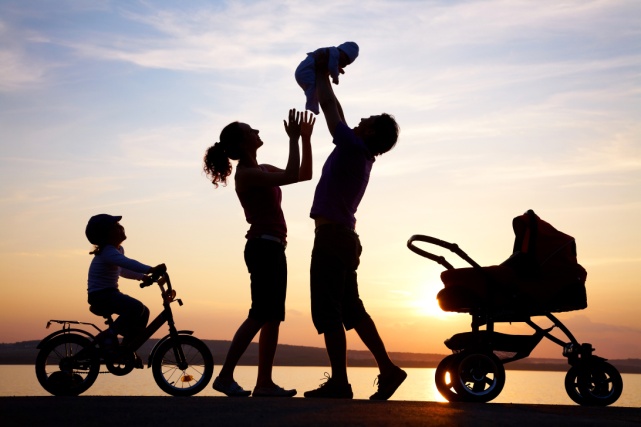 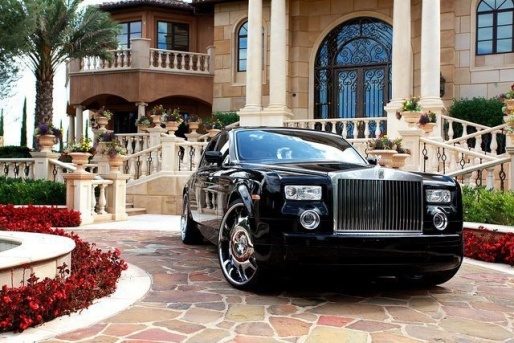 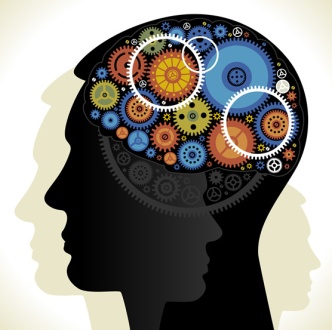 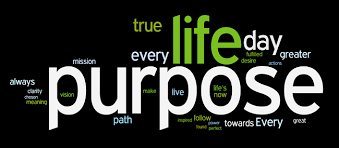